Escola das Relações Humanas
Luciano Thomé e Castro
[Speaker Notes: Lousa, Nome, prtga, falar de]
Escola das Relações Humanas
Contexto de Surgimento
Condições de trabalhos precárias;
Crescimento dos sindicatos;
Crescimento de doutrinas contestadoras: marxismo;
Crescimento das ciências do comportamento;
Visão da Organização Máquina X Organização Ser Vivo
Crise de 1929 nos EUA;
3
Estudos de Hawthorne
Liderança de Elton Mayo, entre 1927 e 1933
Fábrica da Western Eletric
Objetivo original: investigação entre as condições de trabalho e a incidência de fadiga e monotonia entre empregados
Abandono da perspectiva taylorista para incluir aspectos como atitudes, preocupações e fatores sociais fora do trabalho
Existem necessidades sociais!
4
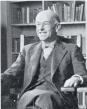 Quem foi Mayo?
Elton Mayo (1880-1949)
Cientista social australiano
Professor do Centro de Pesquisas Sociais da Harvard Business School 
Iniciou as pesquisas em 1923 – Indústria Têxtil
Liderou a Experiência Hawthorne de 1927 a 1932
1933 Autor de “The Human Problem of an Industrial Civilization”
Origem da Teoria de Relações Humanas
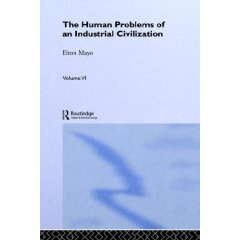 5
Hawthorne: Origens e três fases
Motivação dentro do contexto de administração científica
1ª. Fase (1923): Testes da Influência da iluminação em produtividade liderados por Snow. Efeitos contrários sugeriam fatores não previstos de impacto na produtividade.
Atenção e interesse na direção da melhoria das condições de trabalho por si só já motivava!
2ª. Fase (1927): dois grupos de mulheres sendo que um com interação e outro sem, seguindo mesmas demais regras,. Interação teve efeito positivo
3ª. Fase (1931): 14 trabalhadores / observadores infiltrados em grupos de trabalho. Limitação clara em ganhos de produtividade.
6
Resultados de Hawthorne
A produtividade dos trabalhadores era determinada por padrões e comportamentos informais estabelecidos pelo grupo de trabalho
Os padrões e as normas informais dos grupos de trabalhadores são influenciados por elementos que eles trazem em sua cultura e hábitos próprios, que refletem características de sua socialização (influencia de Freud)
Quando existe um conflito entre as regras de trabalho e os padrões informais estabelecidos pelo grupo, a tendência deste era diminuir a produtividade.
7
Principais Conclusões de Mayo
Efeito Hawthorne
Lealdade ao Grupo
Qualidade de tratamento importa;
Tratamento reforçando o sentido de grupo importa;
Sistema Social pode determinar desempenho;
Acordo do grupo sobre níveis de produção;
Hawthorne pode não funcionar;
8
Principais Conclusões de Mayo
Esforço coletivo
Conceito de Autoridade
Fortalecer relações com os grupos e não individualmente.
Responsabilidade da administração deve ser desenvolver as bases do trabalho em equipe, autogoverno e cooperação.
Supervisor como um intermediário entre alta administração e grupos.
Autoridade não deve se basear na coerção e sim na cooperação e na coordenação.
9
Objetivos
Tecnologia
Estrutura
Competências
Equipamentos
Organização
formal
Visão da Empresa como Sistema Social
Normas de conduta
Grupos informais
Cultura organizacional
Conflito e cooperação
Poder e política
Organização informal
10
Outros Influenciadores na escola das Relações Humanas
Mary Parker Follet: Método de solução de conflitos
Força: coerção
Barganha: trocas
Integração: comprometimento, participação

Roethlisberger e Dickson (1939): Sistema social de equilíbrio. Ao observar grupo de trabalhadores – lideranças naturais, atitude indiferente a benefícios financeiros, valores e costumes eram mais importantes.
Eficiência técnica: eficiência e baixo custo;
Eficiência social: criar e distribuir satisfação;
11
Outros Influenciadores na escola das Relações Humanas
Chester Barnard:
Transição entre escola das relações Humanas e teorias comportamentais.
“As organizações informais são necessárias ao funcionamento das organizações formais como um meio de comunicação, coesão e proteção da integridade individual”.
“Organizações são sistemas cooperativos que emergem porque indivíduos, que detém objetivos próprios, não podem realizá-los sozinhos”
“Uma forma de controle e integração necessária seria o desenvolvimento de valores comuns e de uma ética (common moral purpose) que gerassem comprometimento dos indivíduos com a organização.”
“Interesses individuais podem divergir dos interesses da organização ou grupo”
12
Críticas
Negação do Conflito empresa-trabalhador
Restrição de variáveis e amostra
Trabalhador utópico
Ênfase em grupos informais
Falta de propostas de gestão mais práticas
13
Concluindo
Concluindo
Taylor
Fayol
Administração 
Científica
Teoria Clássica
Confronto das Teorias de 
Taylor e Fayol
Ênfase 
nas Tarefas
Ênfase na 
Estrutura
Aumentar a eficiência 
da empresa através do 
aumento do nível 
operacional
Aumentar a eficiênciada empresa através da forma de disposição dos 
órgãos componen-tes da organização e das suas 
inter-relações estruturais.
15
Concluindo
16
http://www.youtube.com/watch?v=W7RHjwmVGhs
17
Temas de Pesquisa Iniciação Científica
Princípios de Administração clássica aplicados no Brasil: da chegada aos dias de hoje;

O papel de grupos informais na gestão pública;

Oportunidades na gestão por processos como ferramenta de competitividade.
18